✄
Paleogeography – 360 Ma
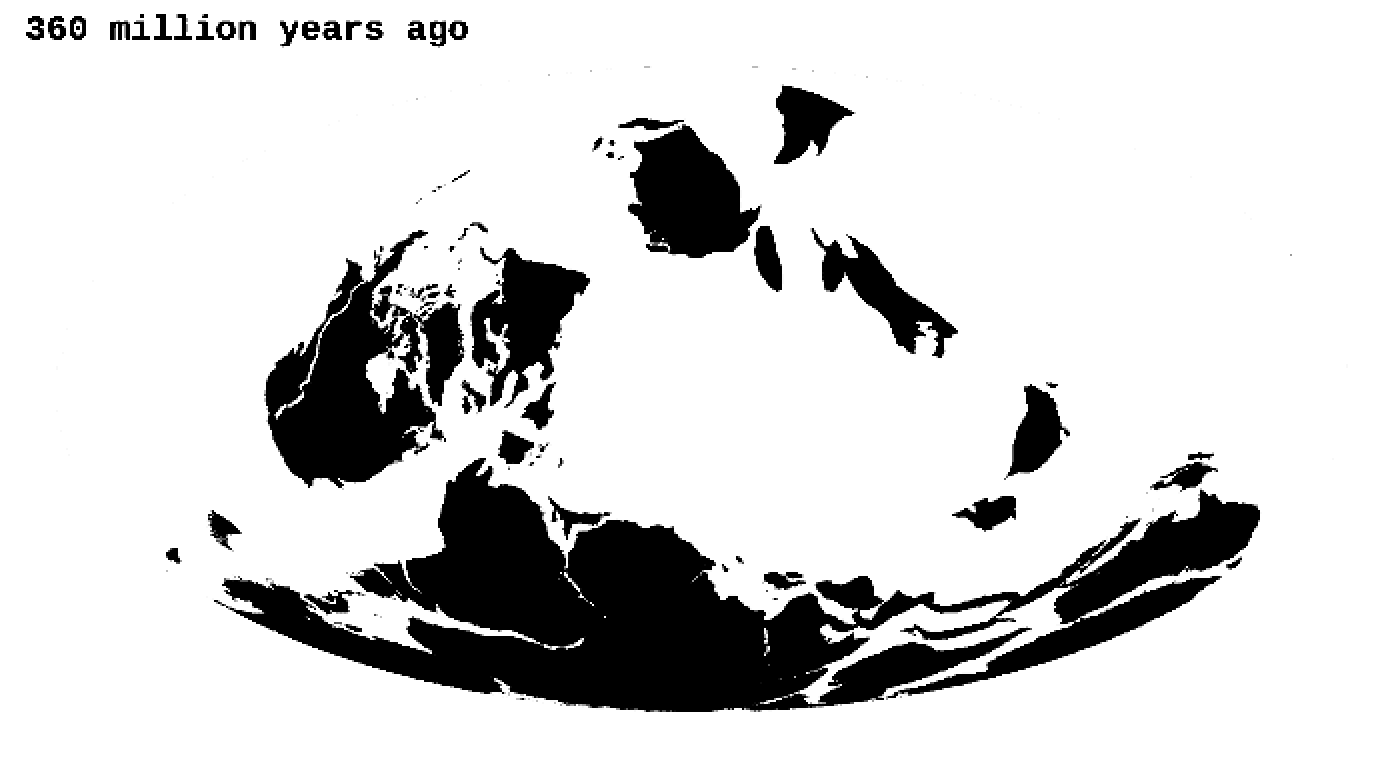 map from https://www.axios.com/supercontinent-breakup-drove-evolution-2407903317.html
✄
⠠⠏⠁⠇⠑⠕⠛⠑⠕⠛⠗⠁⠏⠓⠽⠀⠤⠀⠼⠉⠋⠚⠀⠠⠍⠁
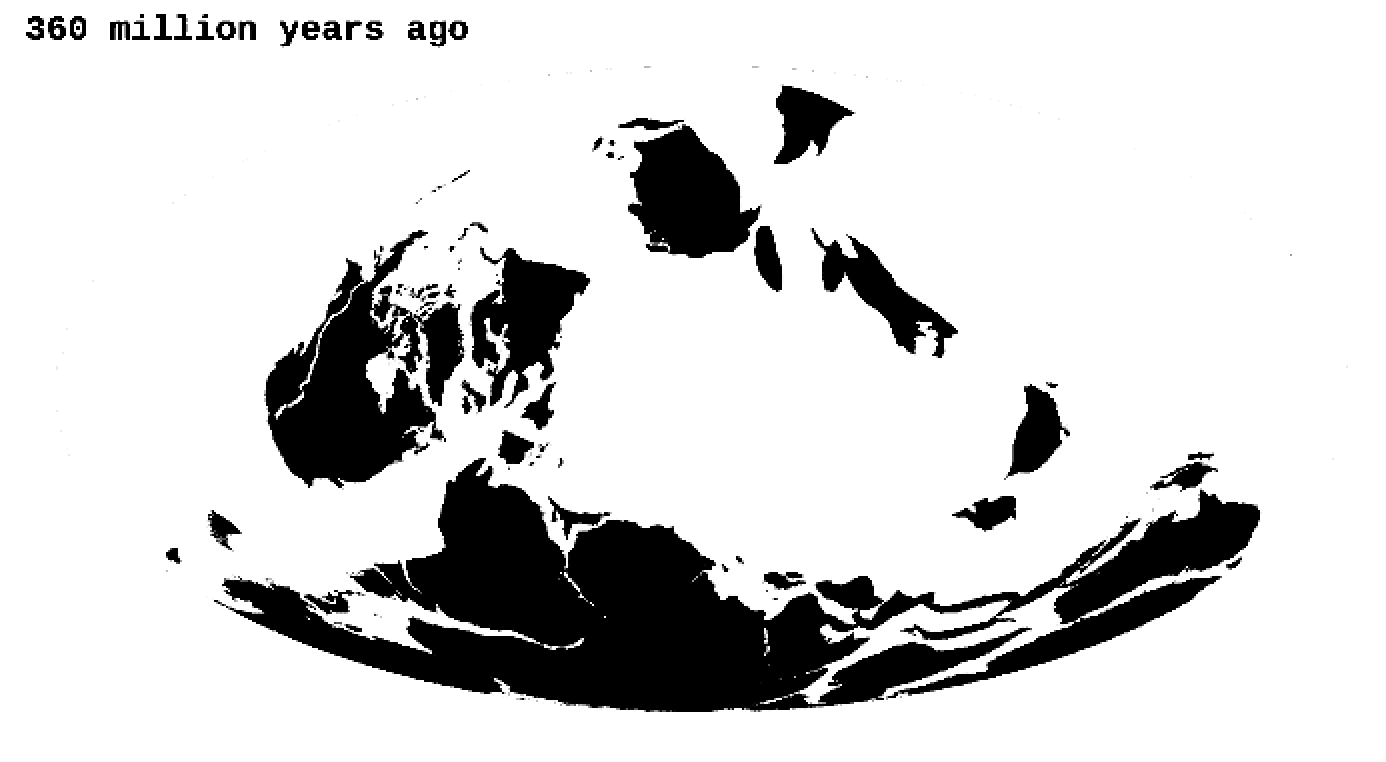 ✄
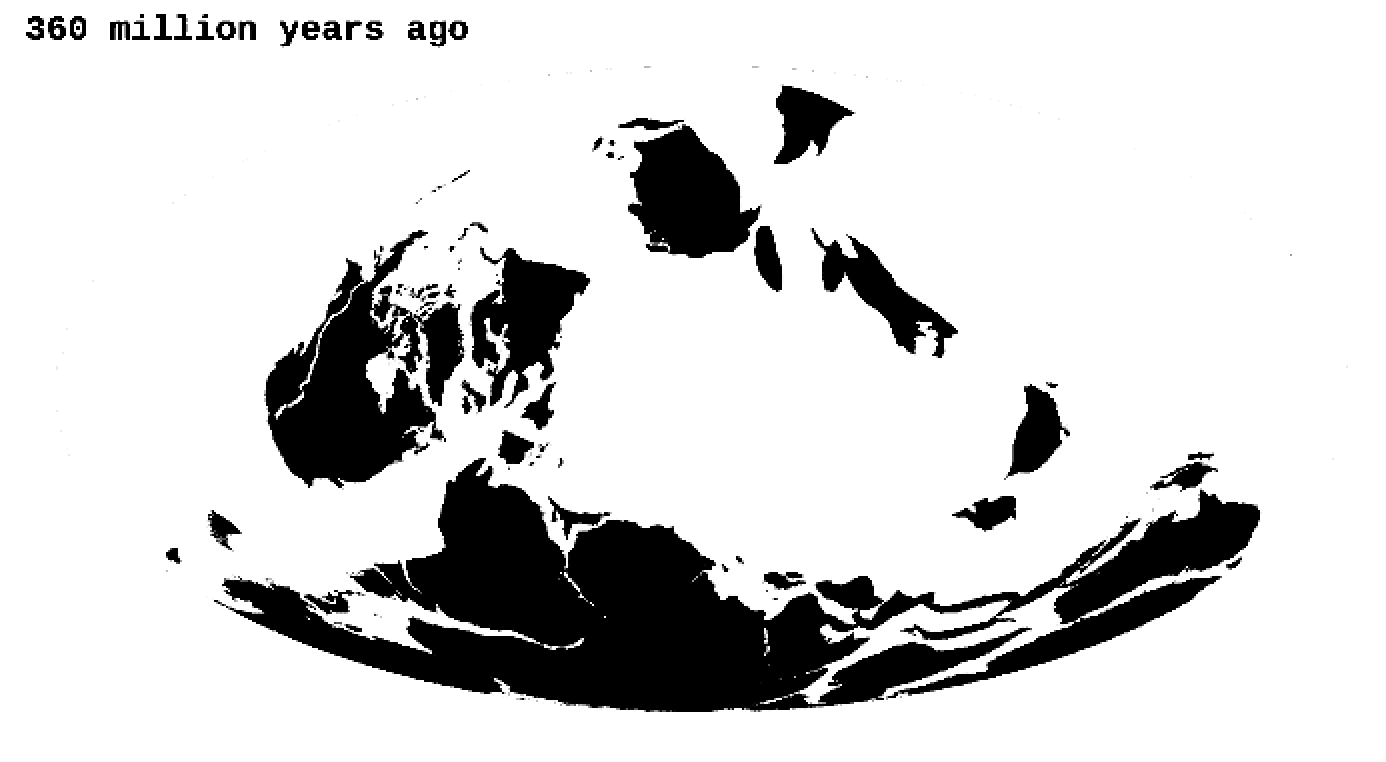